MAGICZNY TYDZIEŃ PRZEDSZKOLAKÓW
Warzywny Poniedziałek
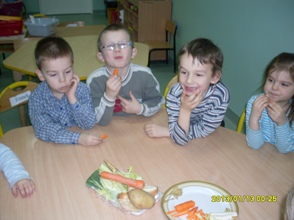 SŁODKI WTOREK
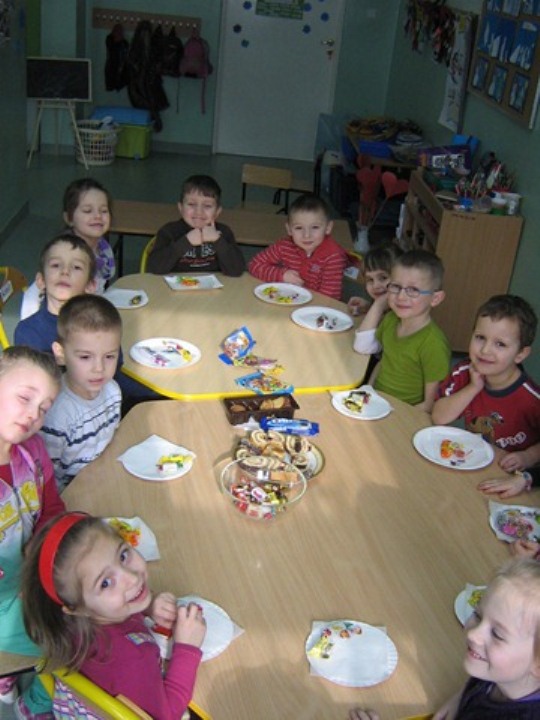 ZABAWKOWA ŚRODA
OWOCOWY CZWARTEK
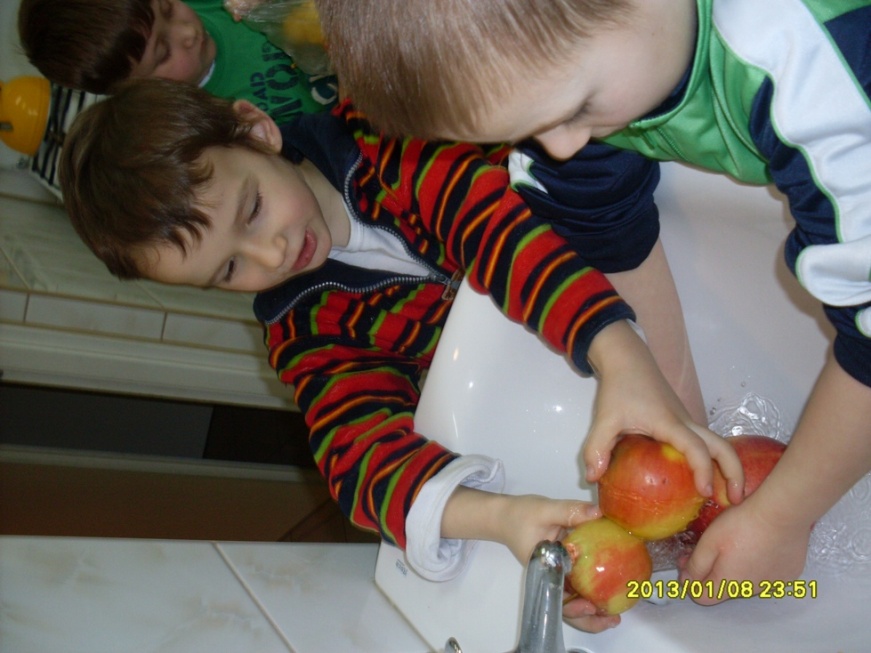 SPORTOWY PIĄTEK
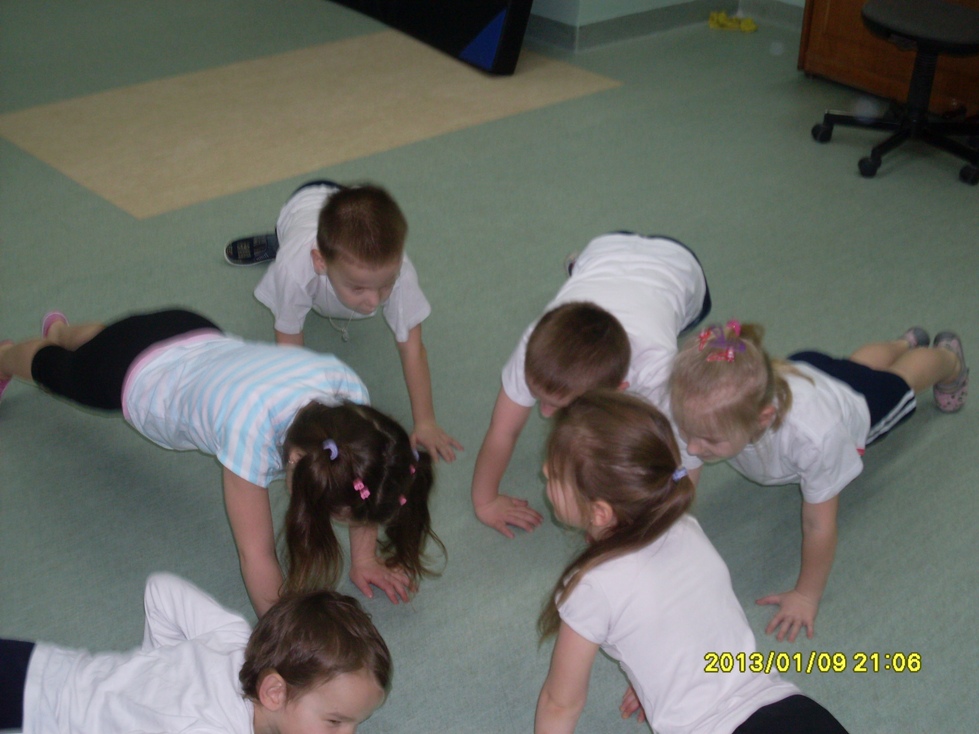 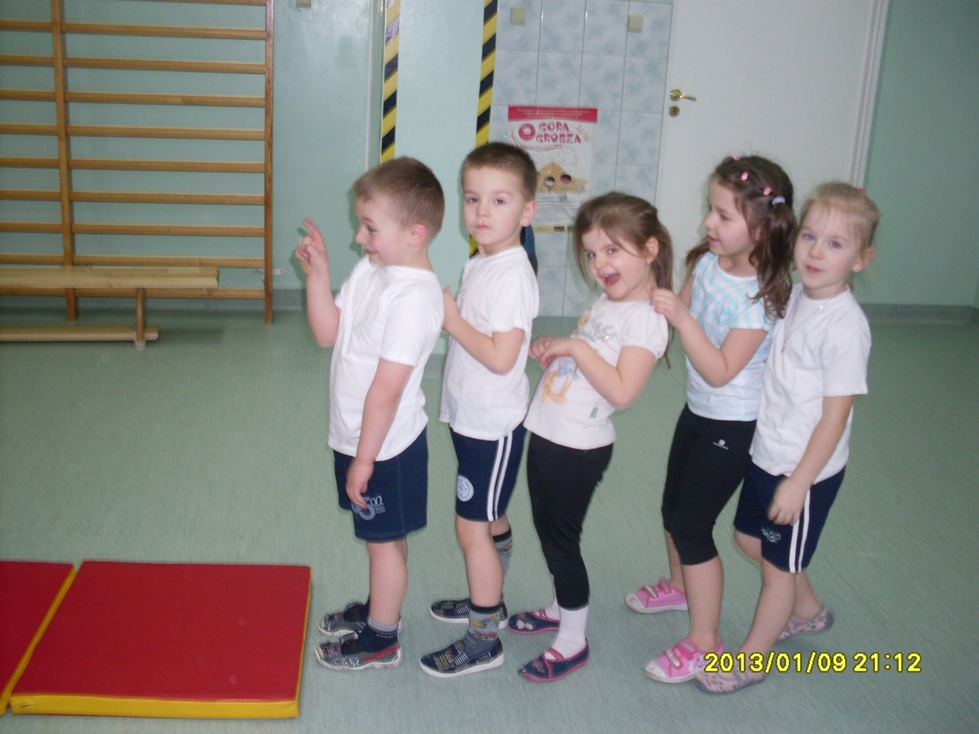 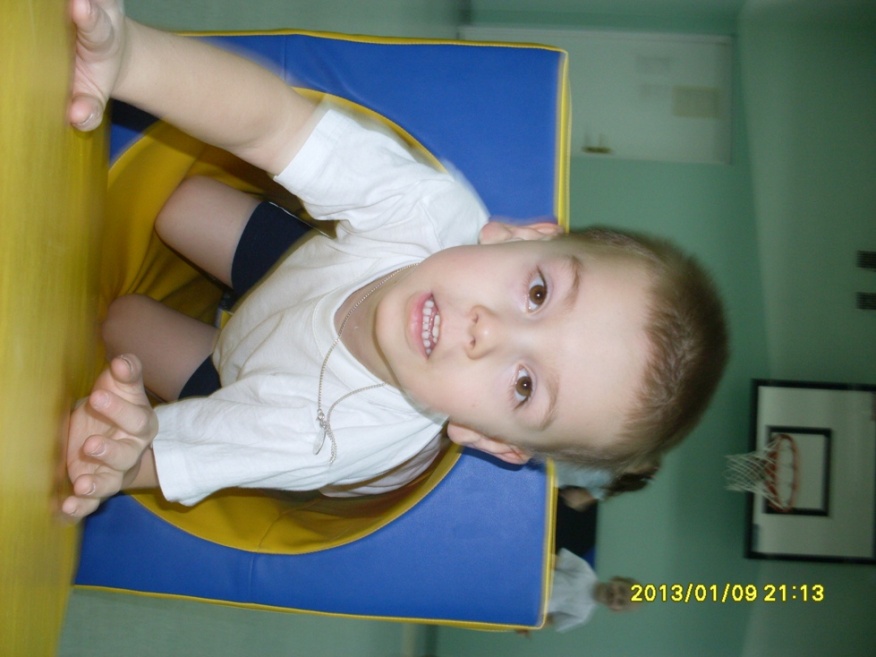 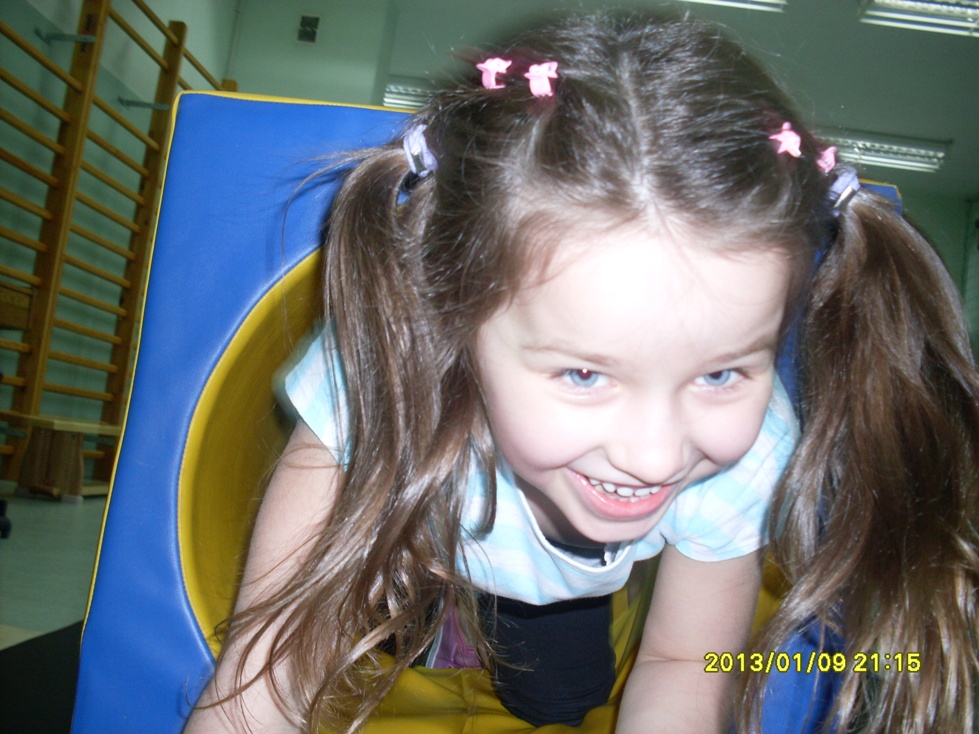